Photomicrographs of Plant foods  

	Cranberry
Permission to reproduce original photomicrographs used to make this  collection may be obtained from 
  
 Dr. David O. Norris at
   david.norris@colorado.edu
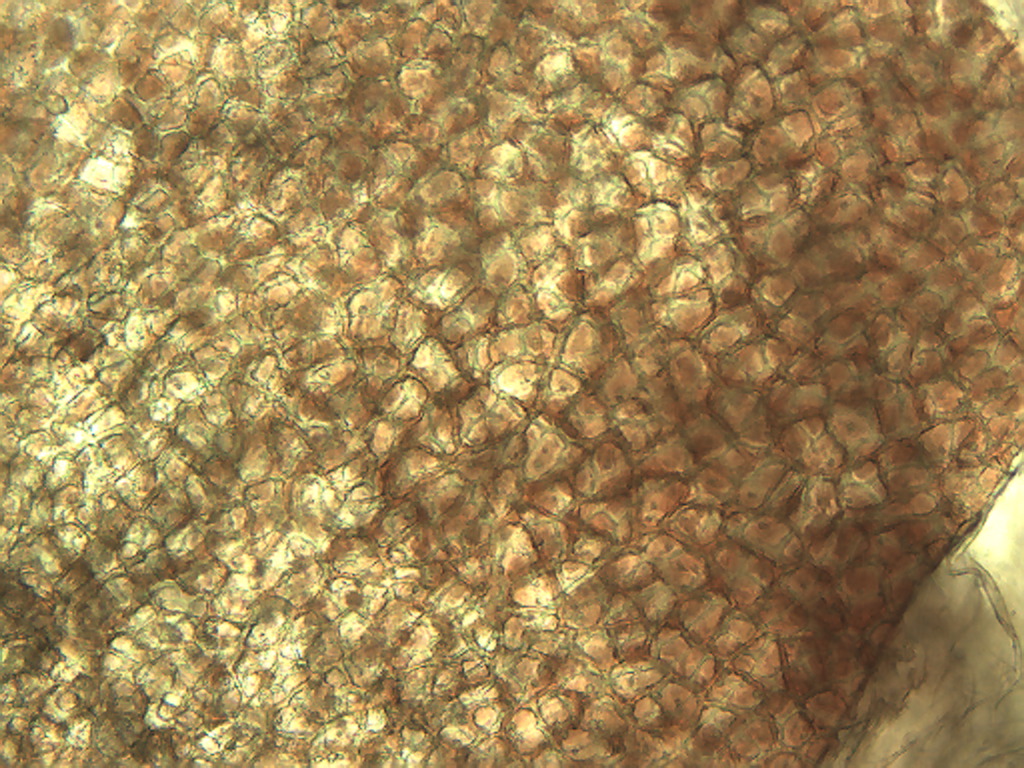 [Speaker Notes: 147. Vaccinium macrocarpon Aiton  Cranberry.  Skin epidermal cells, 10X.]
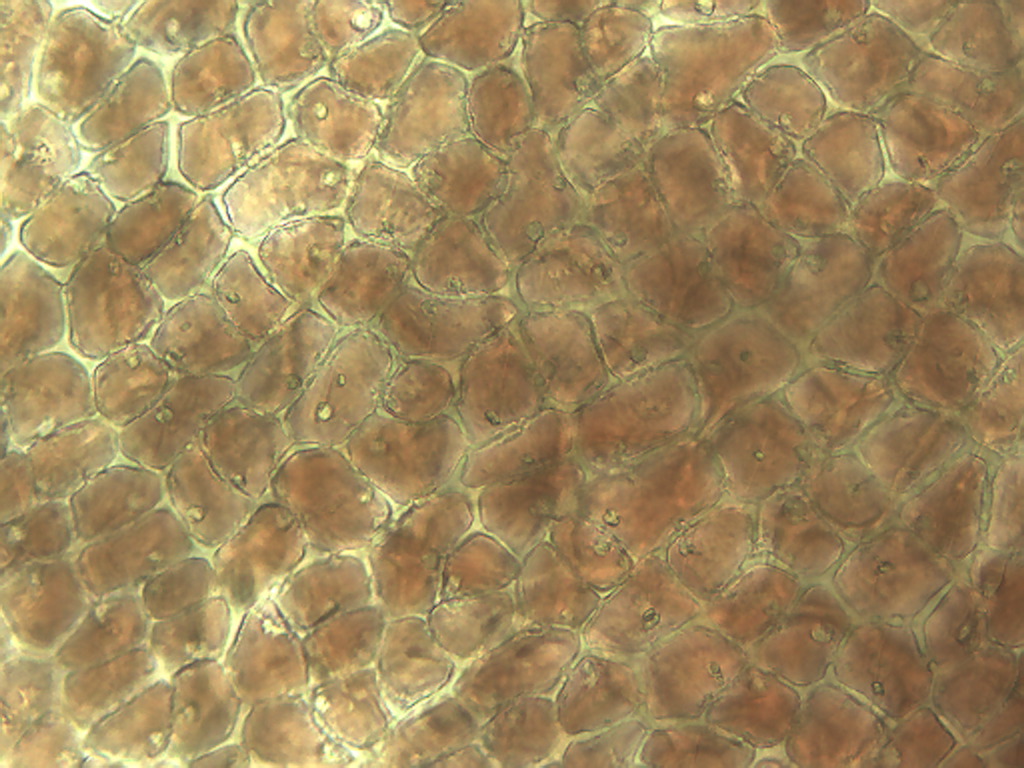 [Speaker Notes: 148. Cranberry.  Pigmented skin epidermal cells, 25X.]
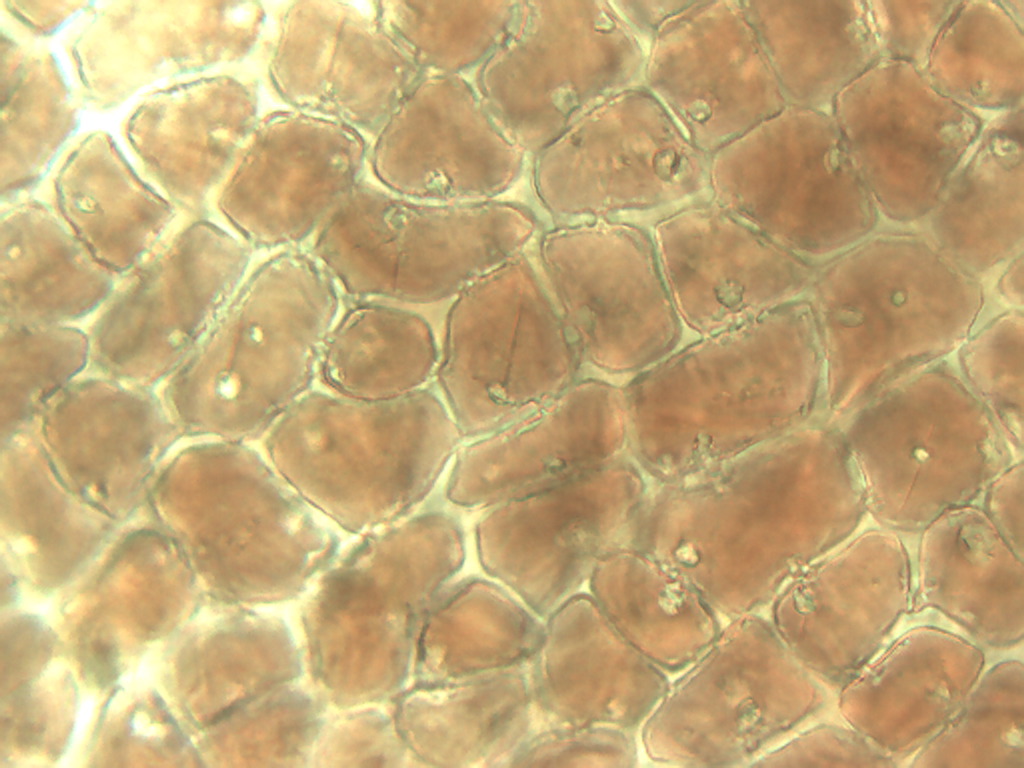 [Speaker Notes: 149. Cranberry.  Skin epidermal cells, 40X.]
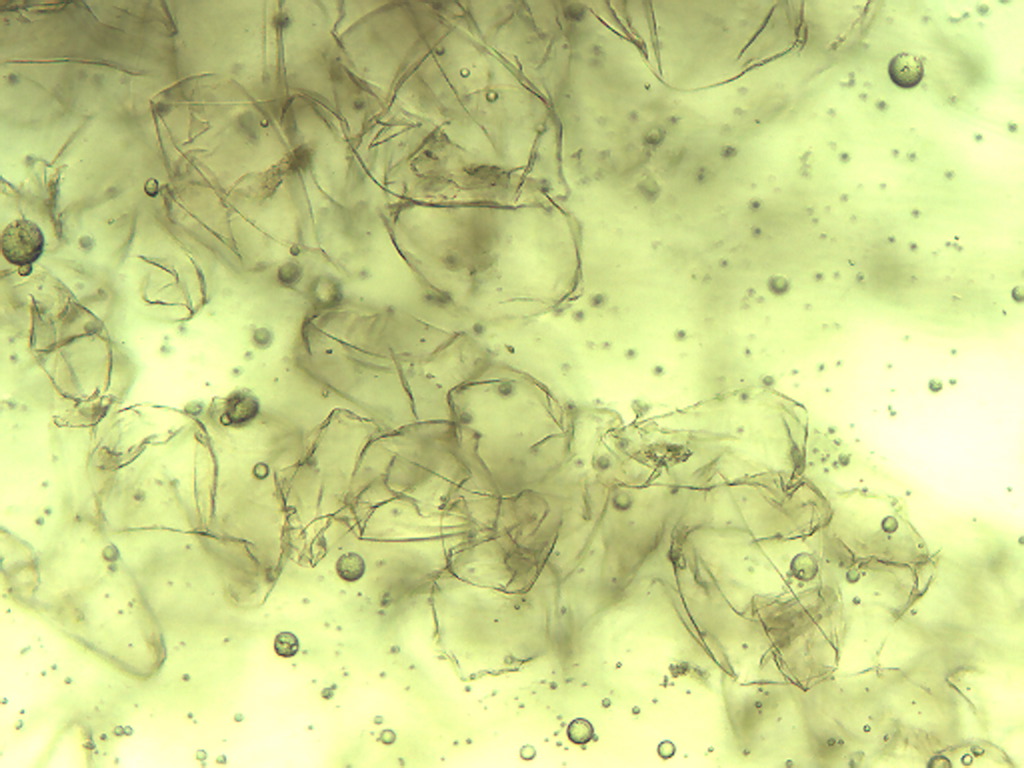 [Speaker Notes: 150. Cranberry. Pulp parenchymal cells, 10X.]
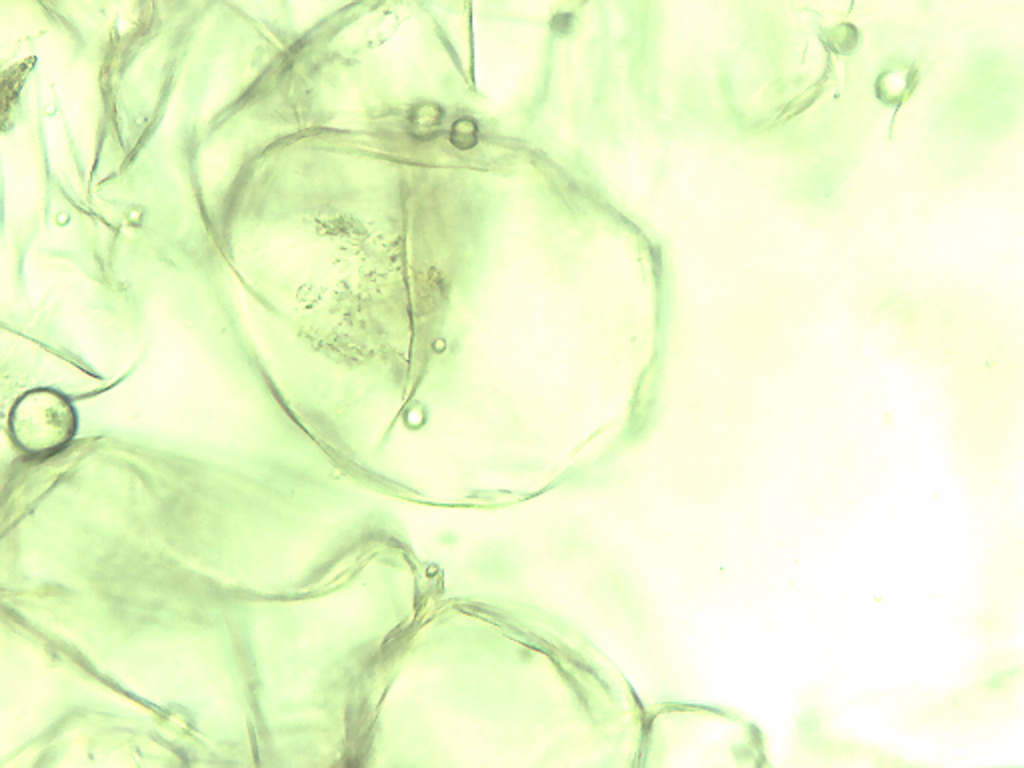 [Speaker Notes: 151. Cranberry. Pulp parenchymal cell, 25X.]
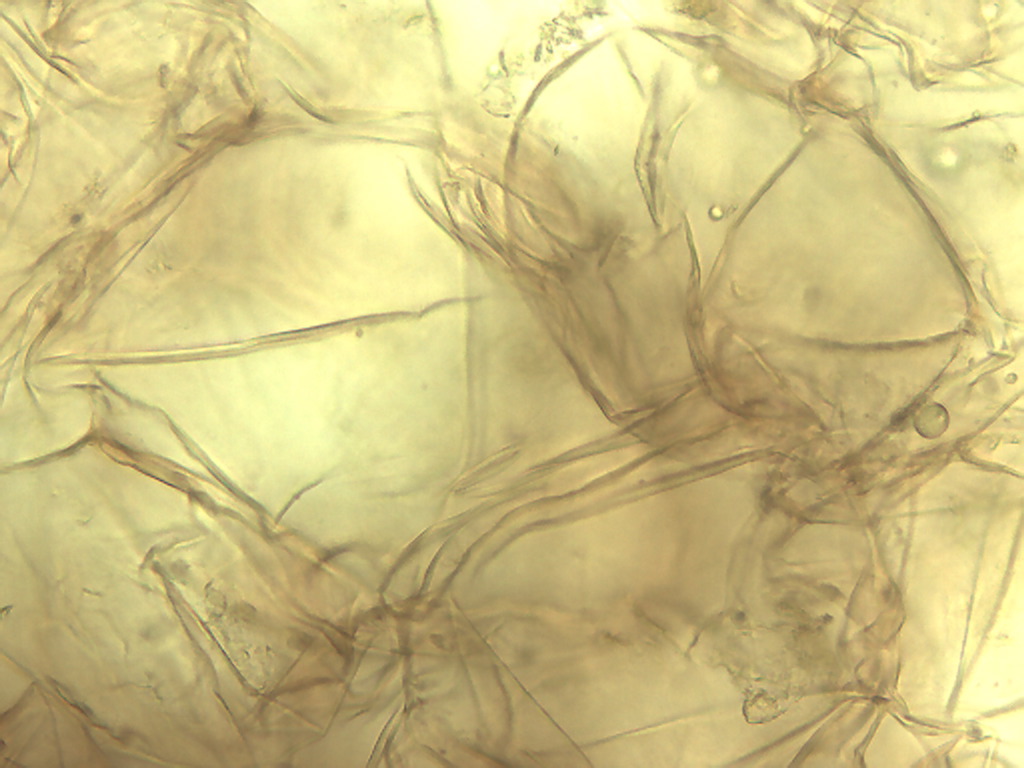 [Speaker Notes: 152. Cranberry.  Pulp parenchymal cells, 40X.]